Praktika Akuntansi
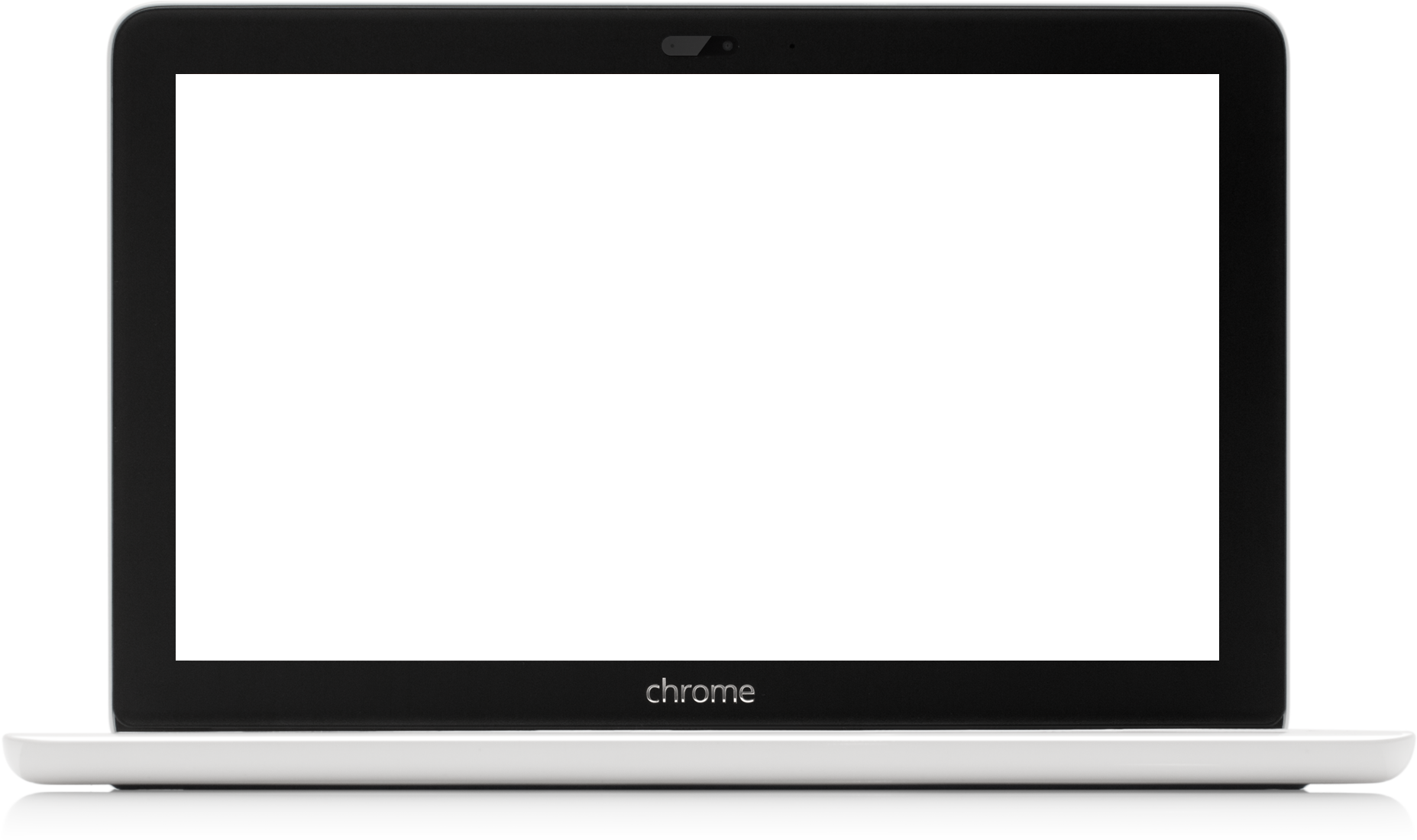 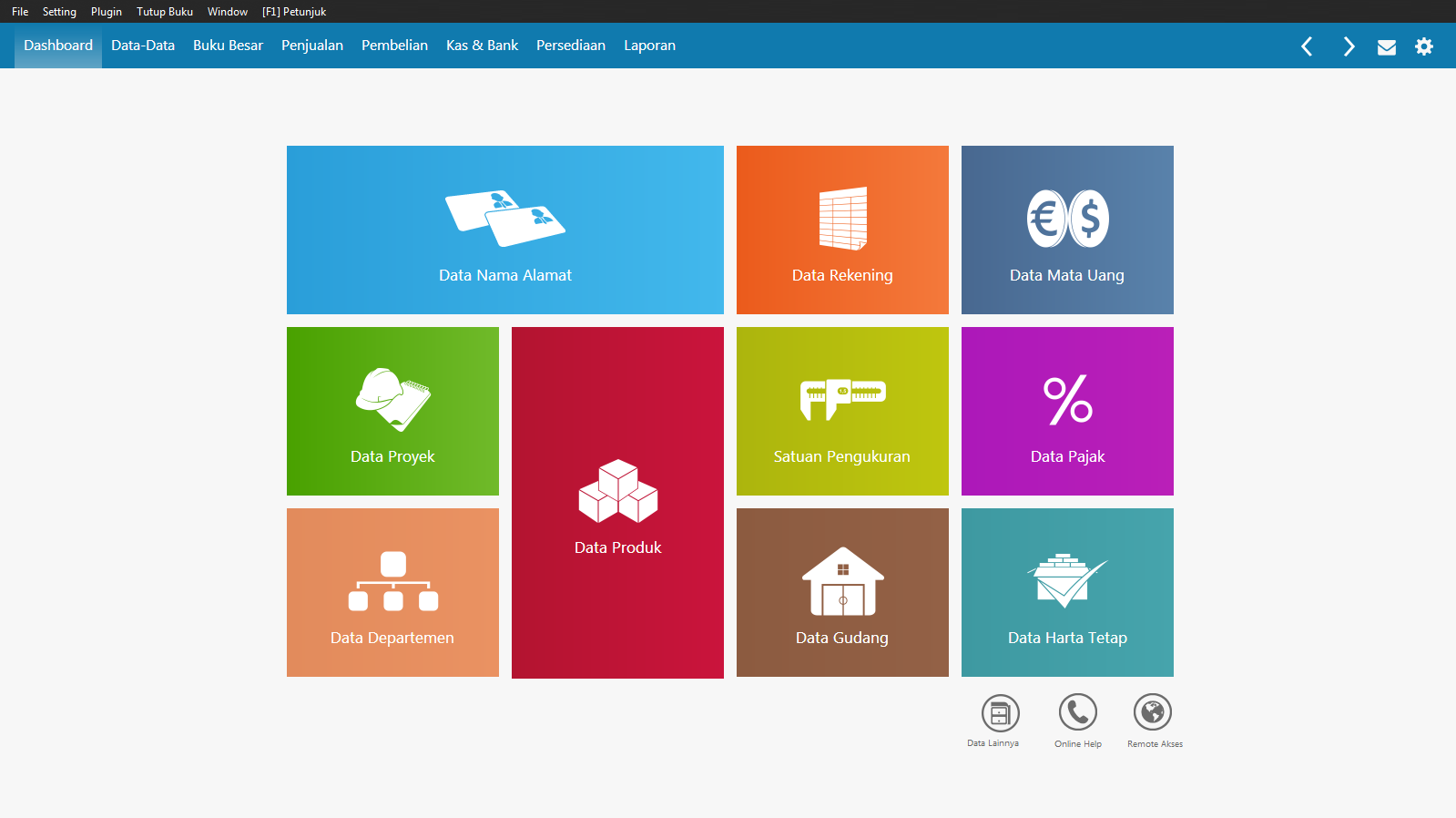 Agus Maulana. S.Pd., M.S.Ak.
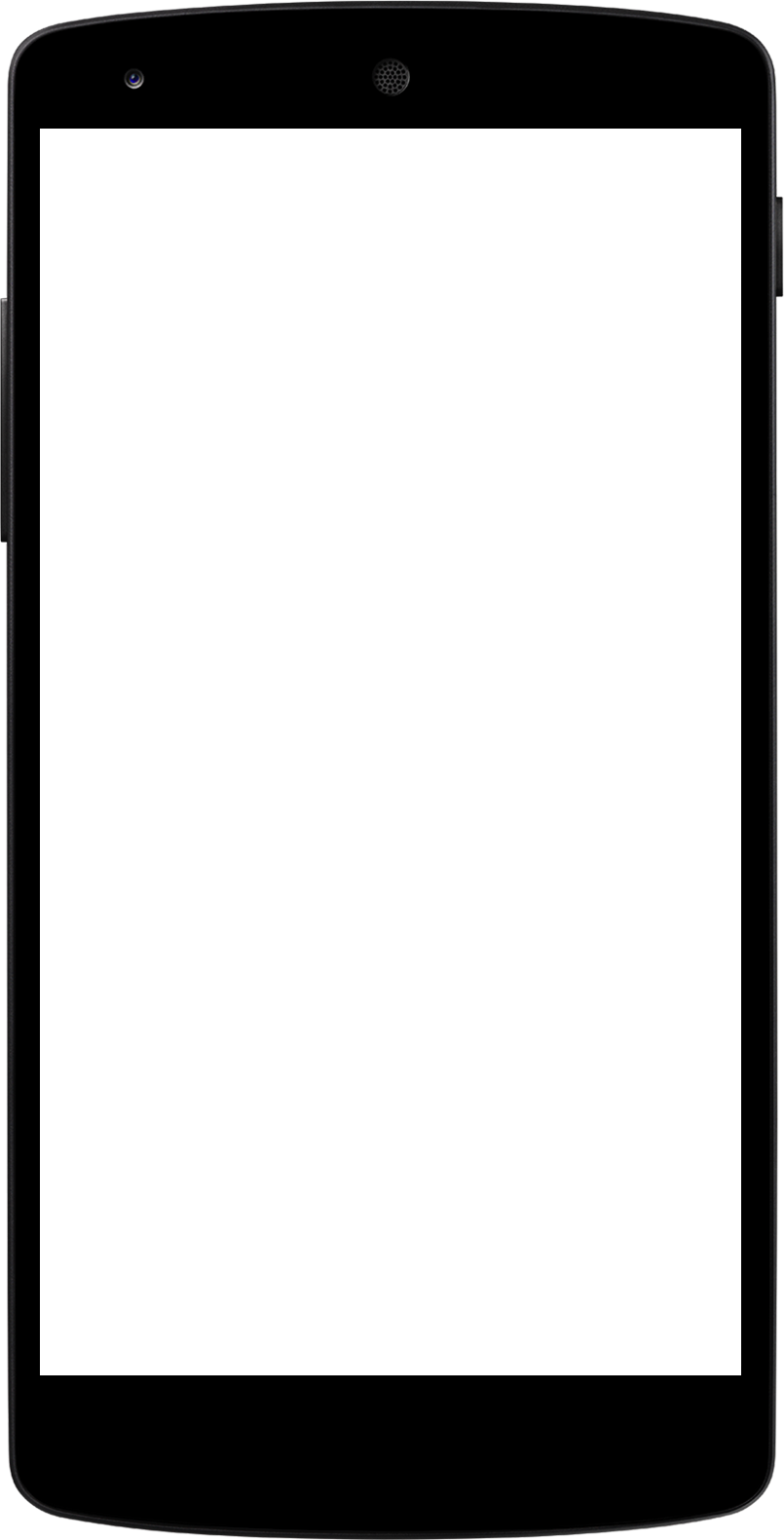 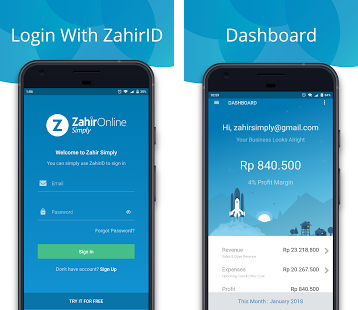 agus.maulana@upnvj.ac.id
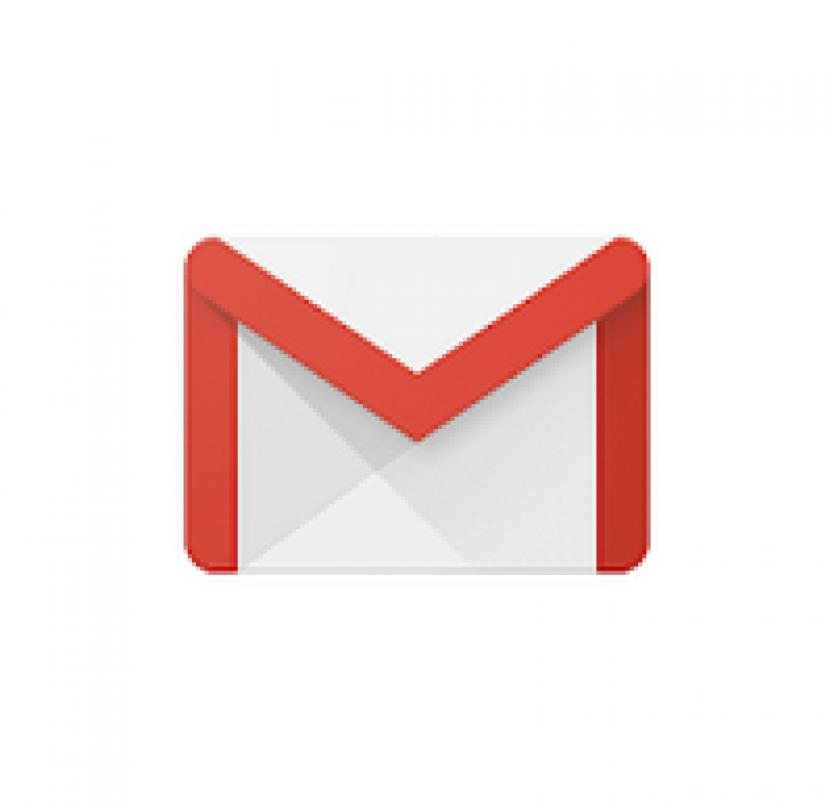 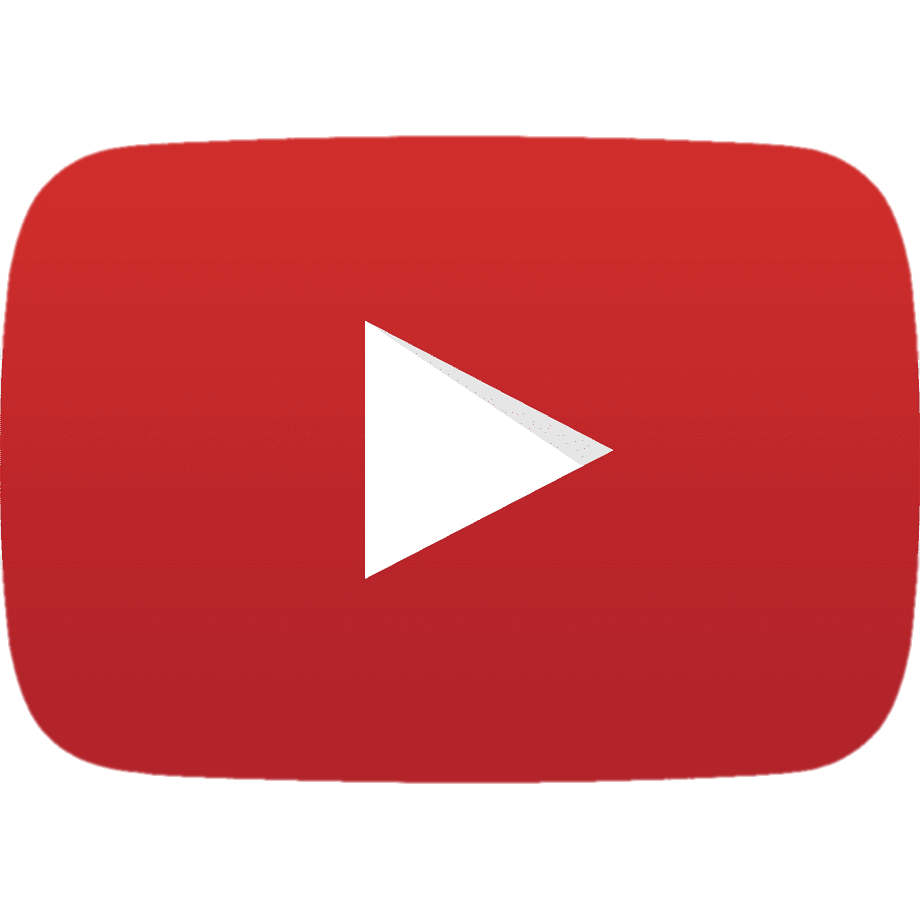 Studi Akuntansi Syariah
Program Studi Akuntansi  - Universitas Pembangungan Nasional Veteran Jakarta
Mencatat
Transaksi
Perusahaan Jasa
Zahir Accounting 6
ALLPPT.com _ Free PowerPoint Templates, Diagrams and Charts
Transaksi Perusahaan Jasa
Pembayaran Sewa dimuka
Pembelian Aktiva Tetap
Pembayaran Piutang dengan Giro
Pembayaran Biaya Operasional
Penjualan Tunai dengan Diskon
Pembayaran Hutang
Pembayaran Piutang dengan Diskon
Pengambilan Pribadi (Prive)
Pencairan Giro
Write off  Piutang
Setoran Kas ke Bank
Alokasi Biaya Sewa Kantor per-bulan
Pembayaran Gaji Kayawan
1. Informasi Perusahaan
Nama Perusahaan 	: Rudy Travel  (tambahkan 3 digit terakhir NIM)
Alamat 		: Jl. Kemang Selatan 1C No. 20 Jakarta selatan
Kode pos 		: 12345
Jenis Usaha 		: Jasa Travel
Menggunakan Zahir 	: 1 Januari 2016
Periode Akuntansi 	: Januari – Desember 2016
Mata Uang Fungsional: Rupiah
Pembayaran Sewa dimuka
1
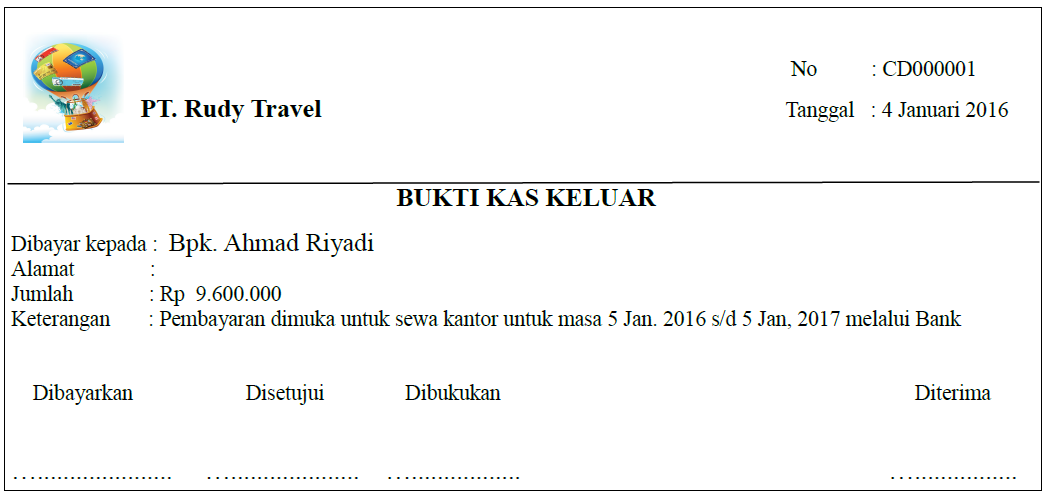 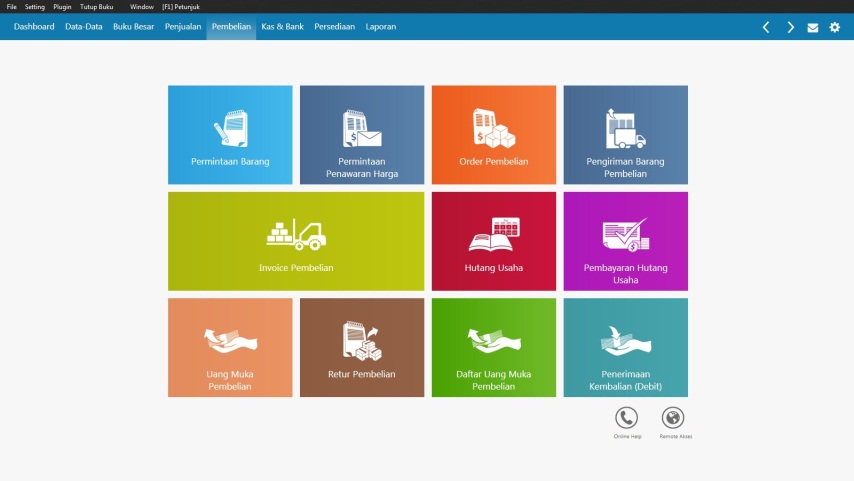 Note:

Ganti nama vendor (Bpk. Ahmad Riyadi), dengan nama anda sendiri
Pembelian Aktiva Tetap
2
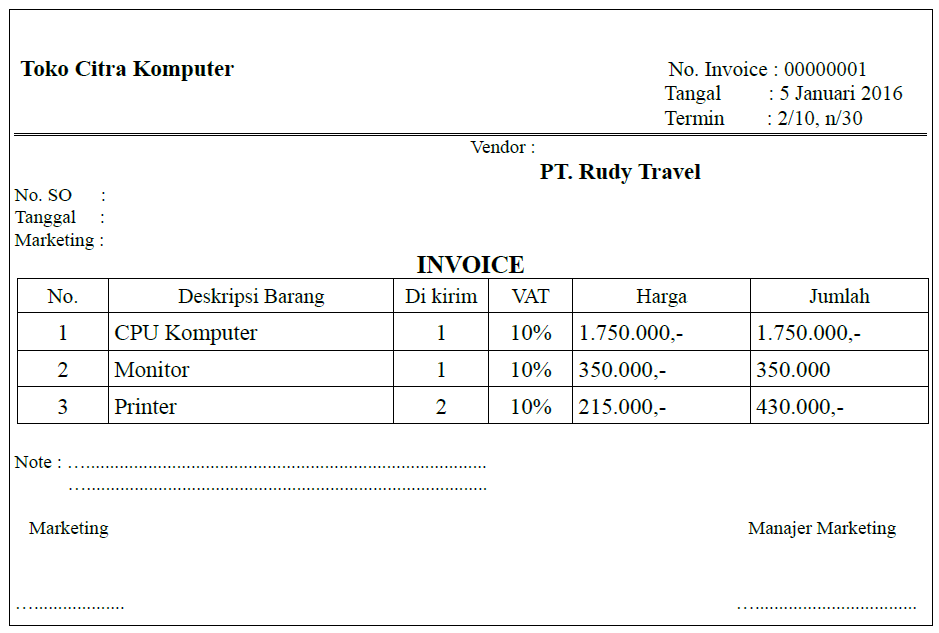 Setelah input di pembelian, harus di input juga di daftar harta tetap
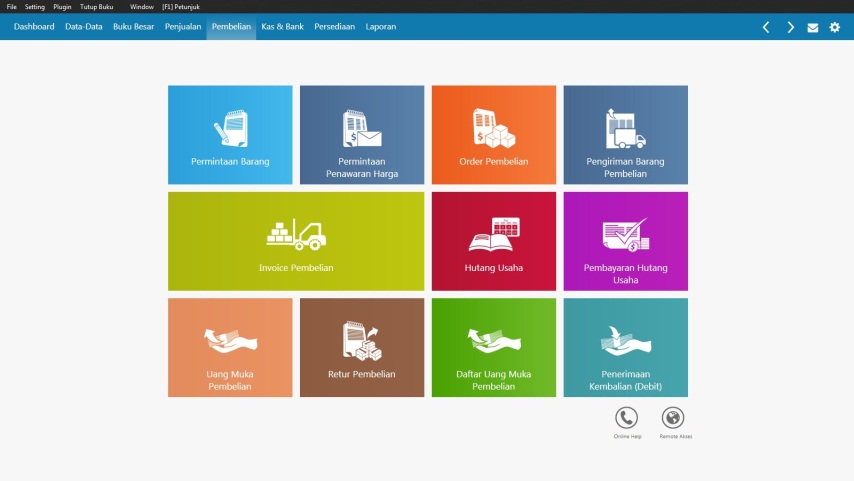 [Speaker Notes: Harus di input juga di daftar harta tetap]
3
Pembayaran Piutang dengan Giro Mundur
6 Januari 2016

Diterima giro No. BG010023 sebagai pembayaran piutang 
dari PT. Sinar Abadi sebesar Rp. 11.125.000,- yang jatuh tempo pada tanggal 25 Januari 2016.
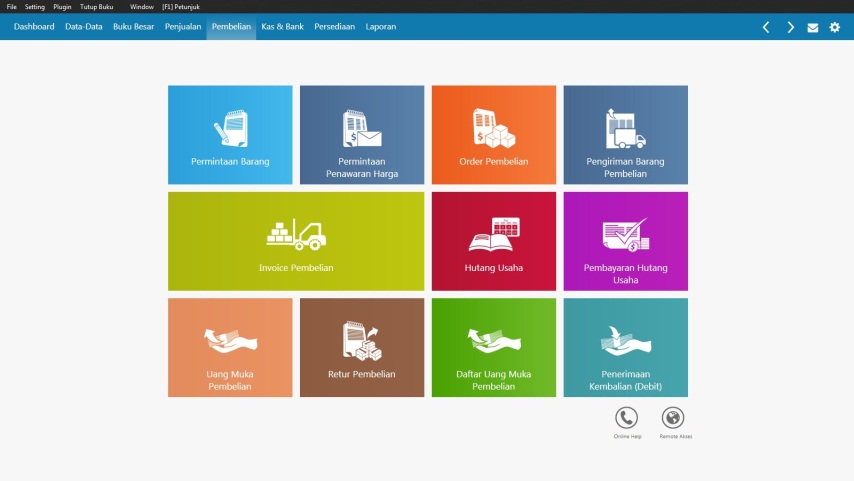 Pembayaran Biaya Operasional
4
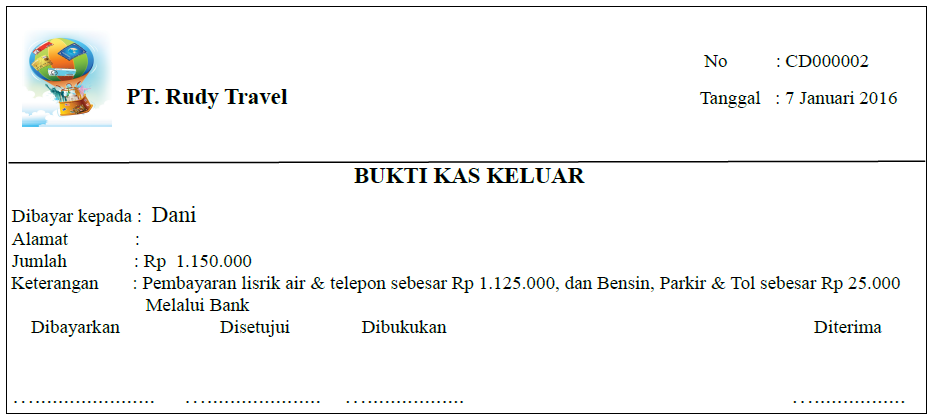 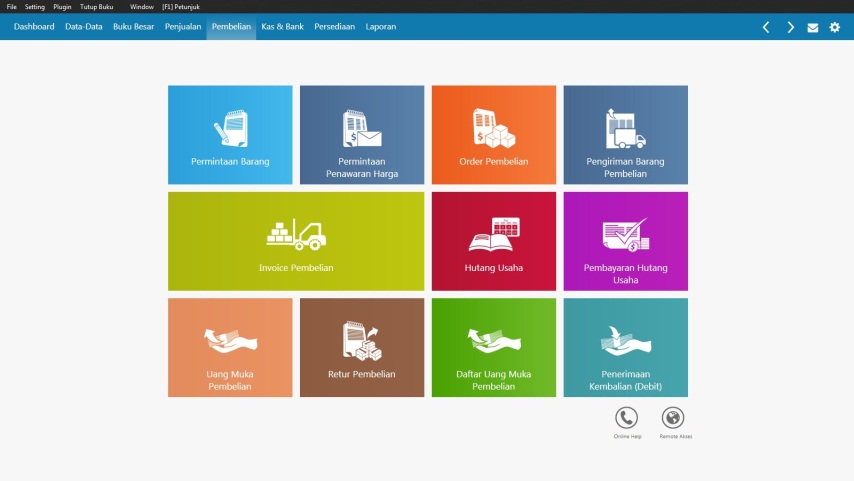 Penjualan Tunai dengan Discount
5
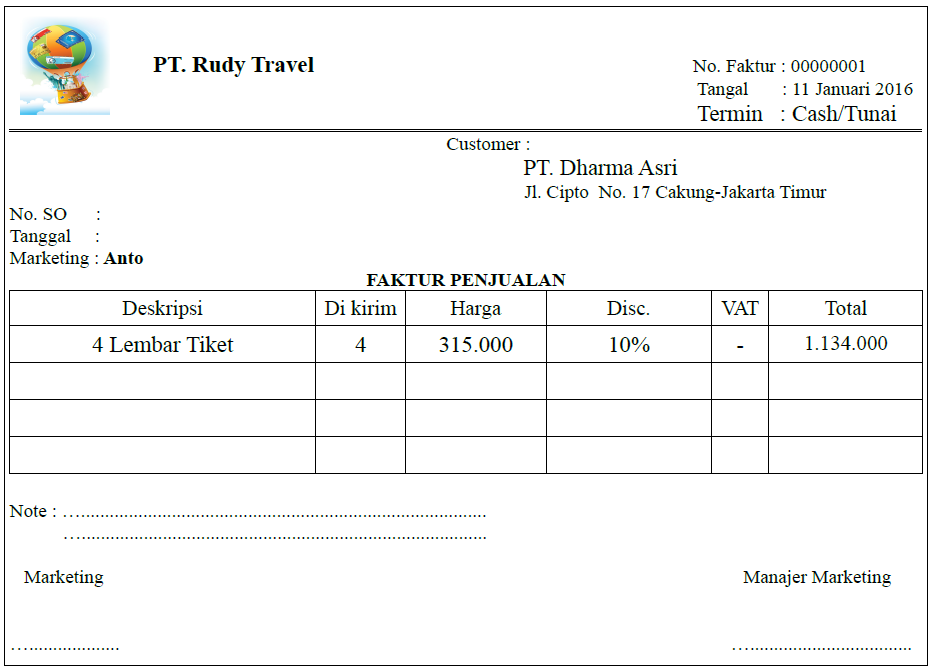 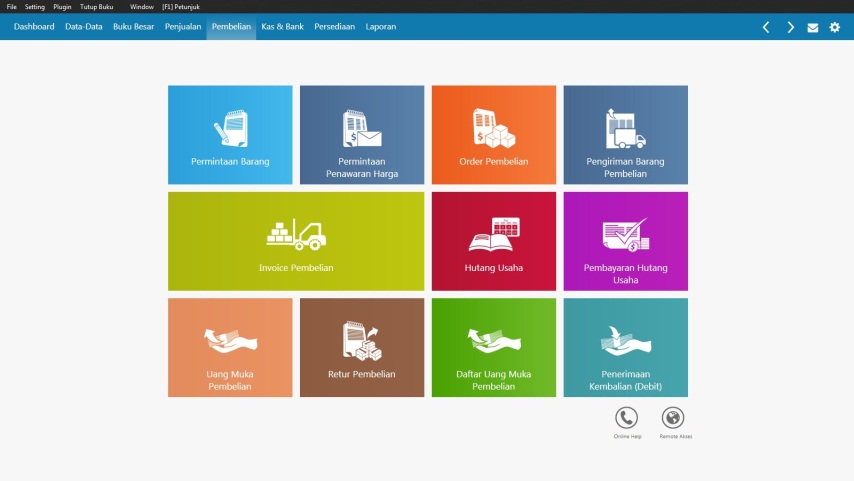 Pembayaran Hutang
6
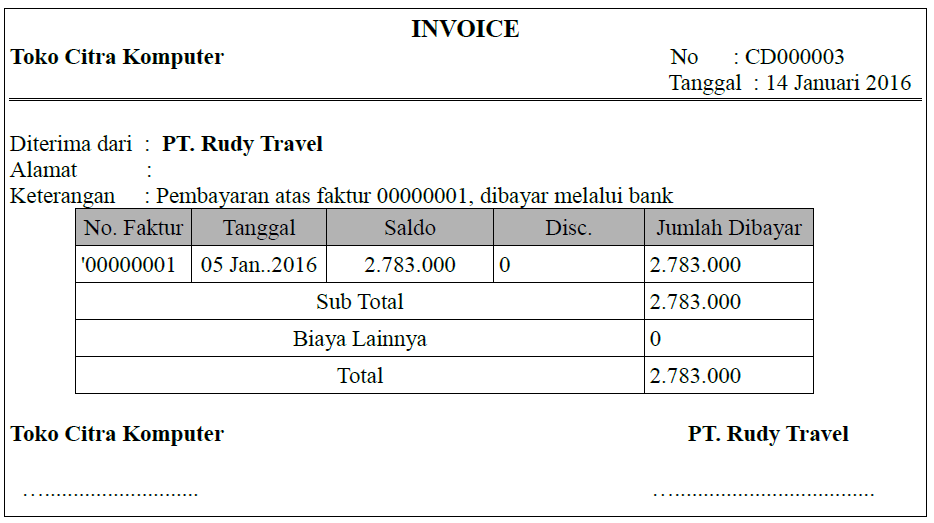 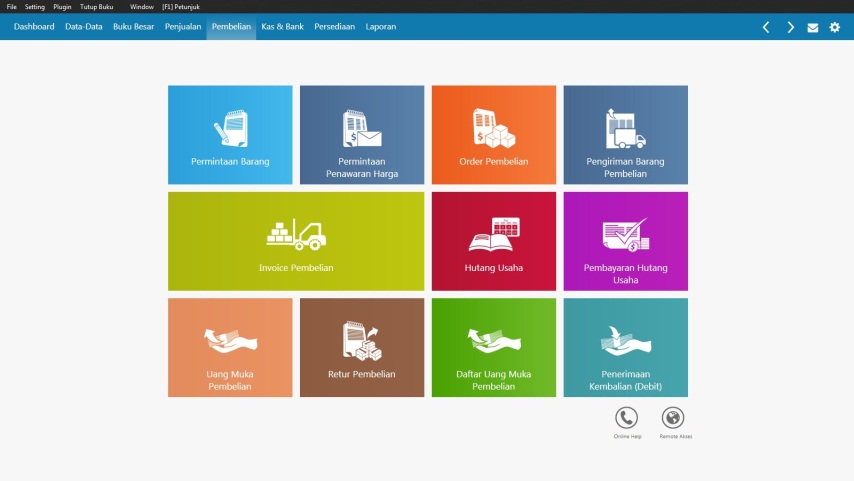 7
Pembayaran Piutang dengan Discount Tambahan
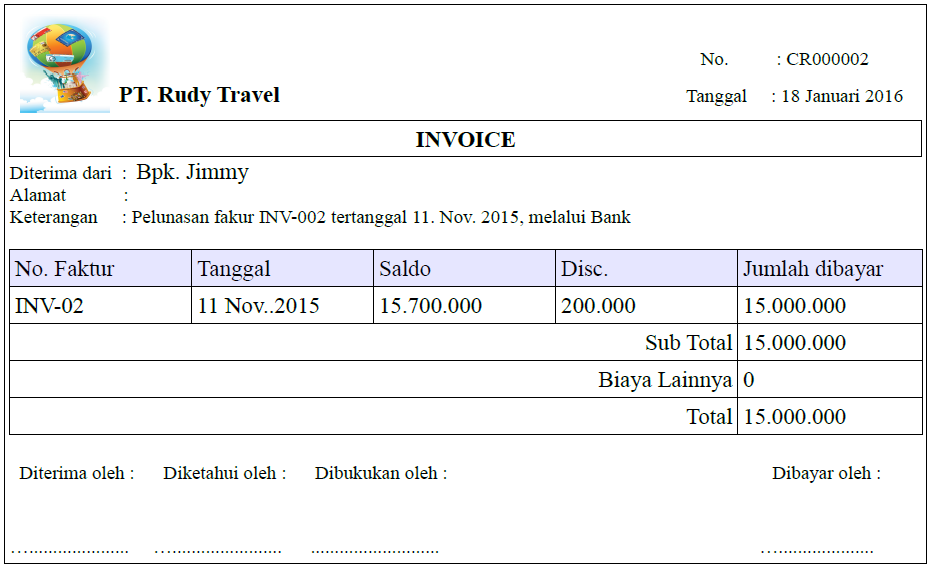 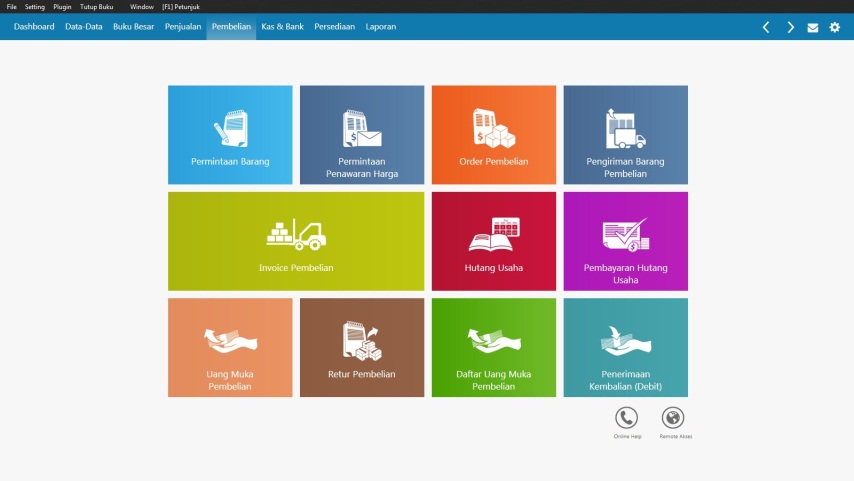 8
Pengambilan Pribadi (Prive)
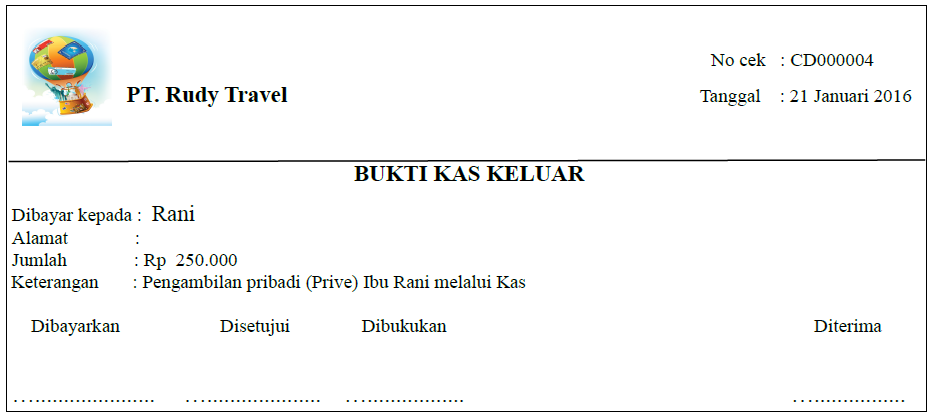 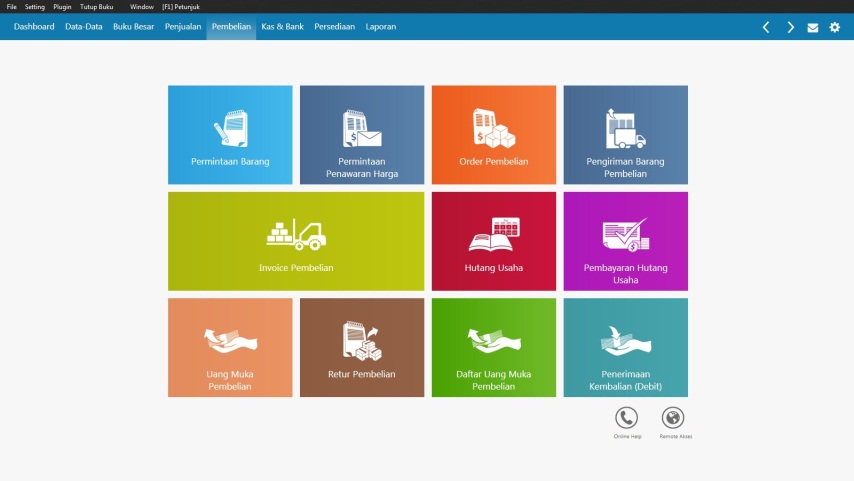 9
Pencairan Giro – Giro Masuk
25 Januari 2016

Terjadi pencaian giro yang diterima pada 
tanggal 6 Januari 2016 dari PT. Sinar Abadi
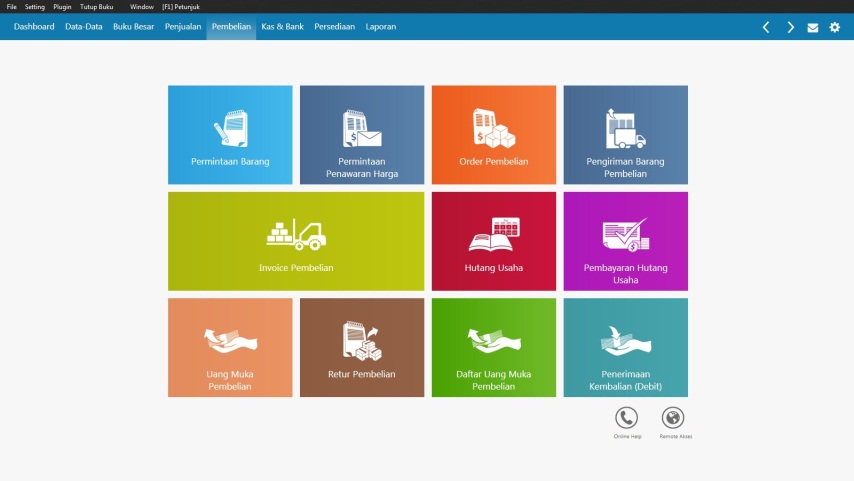 10
Write off Piutang (Tidak Sanggup Bayar)
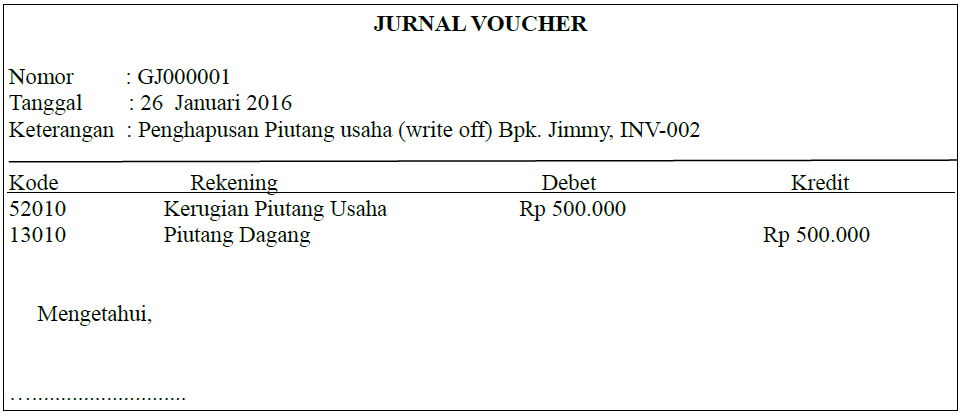 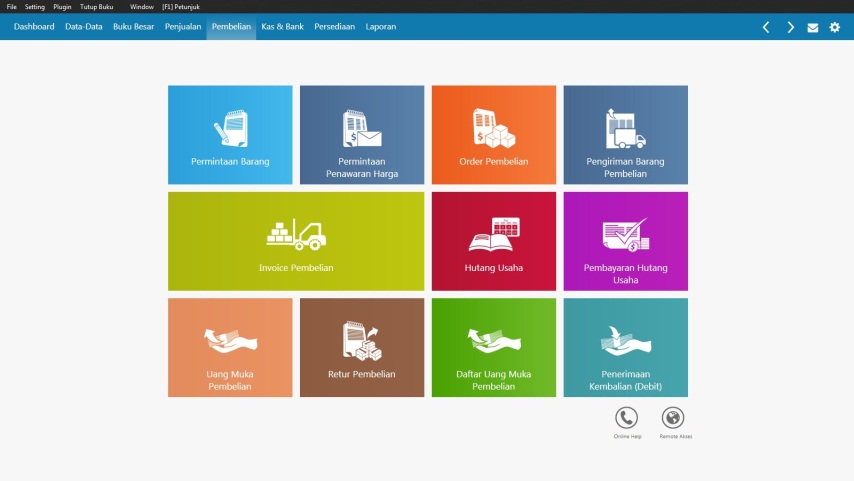 11
Setor Kas ke Bank
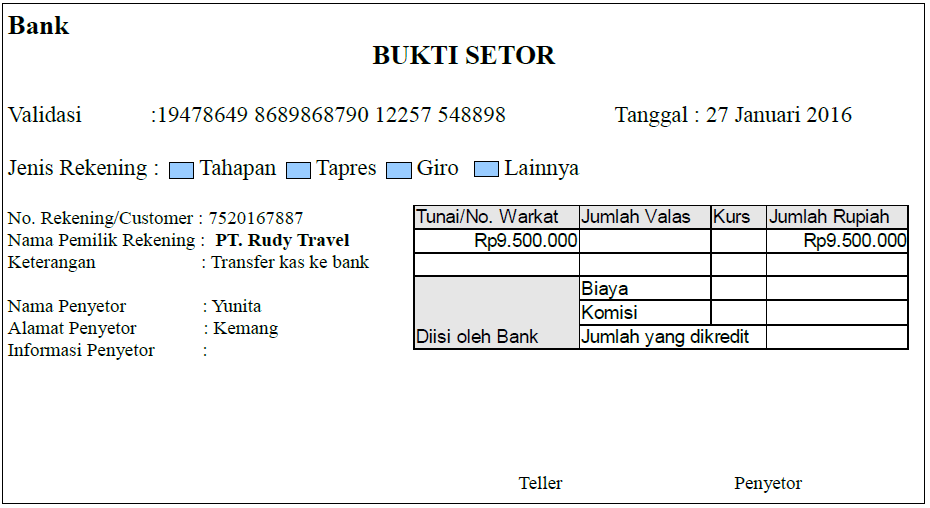 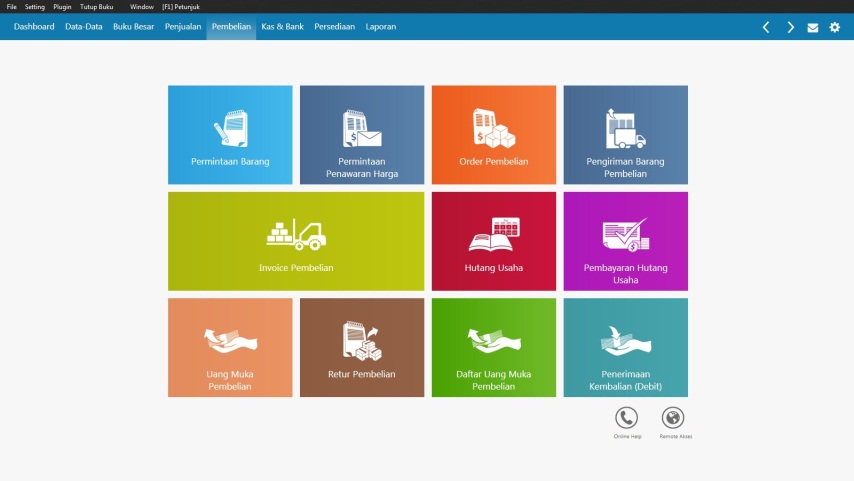 12
Alokasi Biaya Sewa Kantor per-bulan
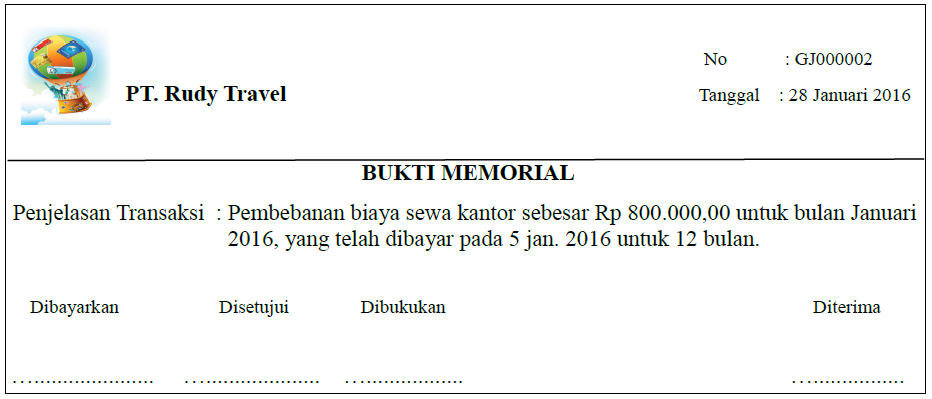 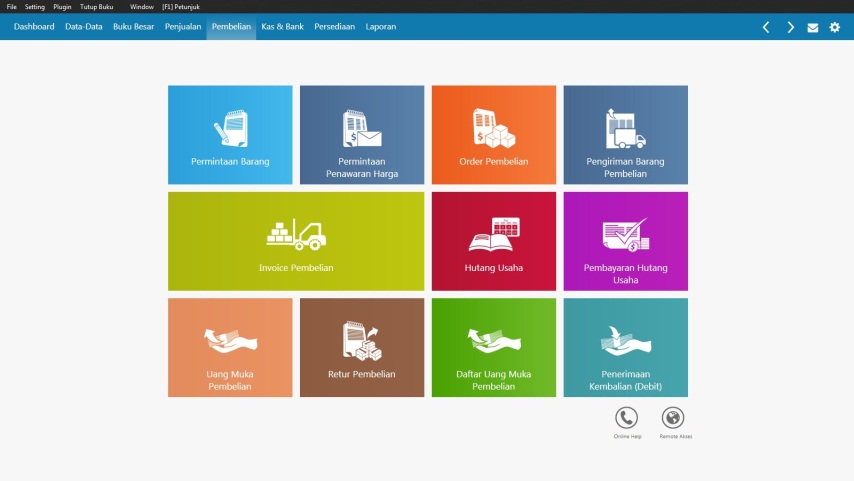 13
Pembayaran Gaji Kayawan
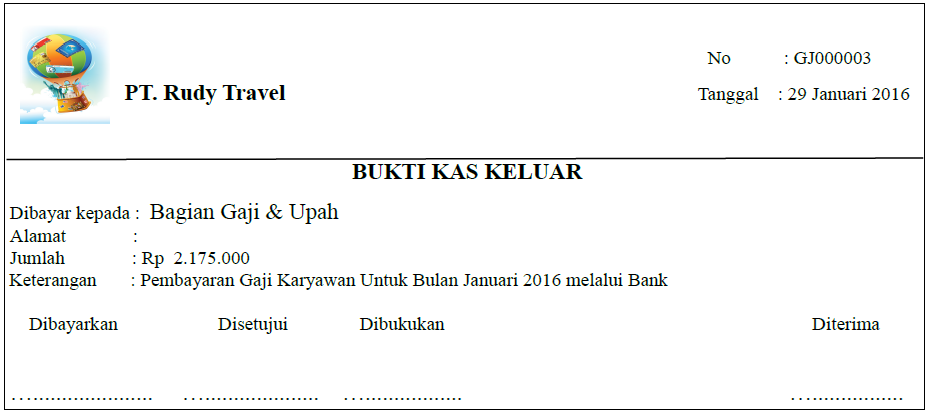 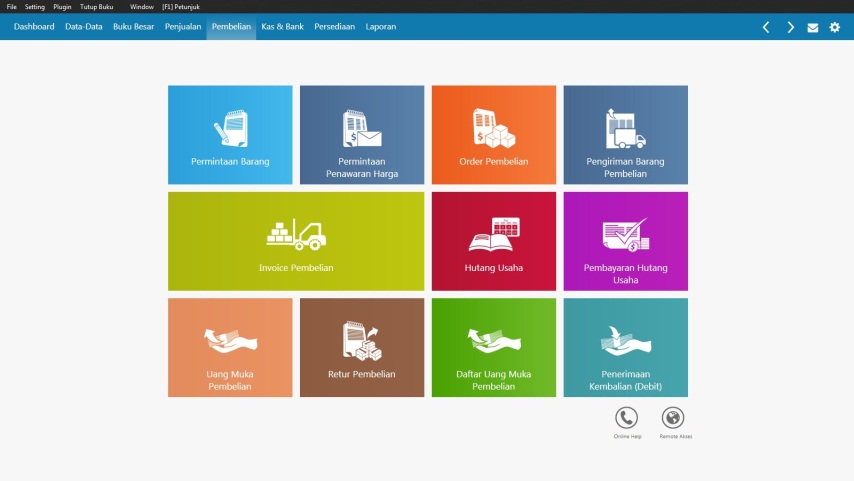 Tugas
Laporan Laba Rugi (standar)
Laporan Neraca (standar)
Daftar Jurnal Semua transaksi (1 -31 Jan 2016)
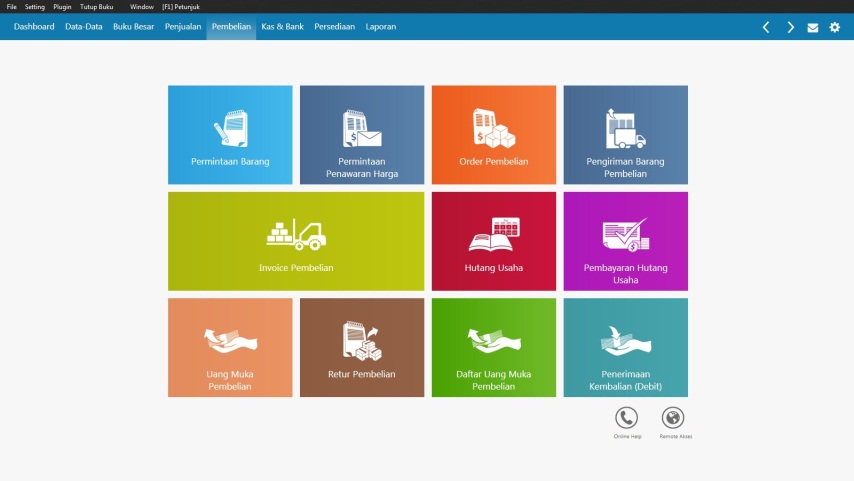 Praktika Akuntansi
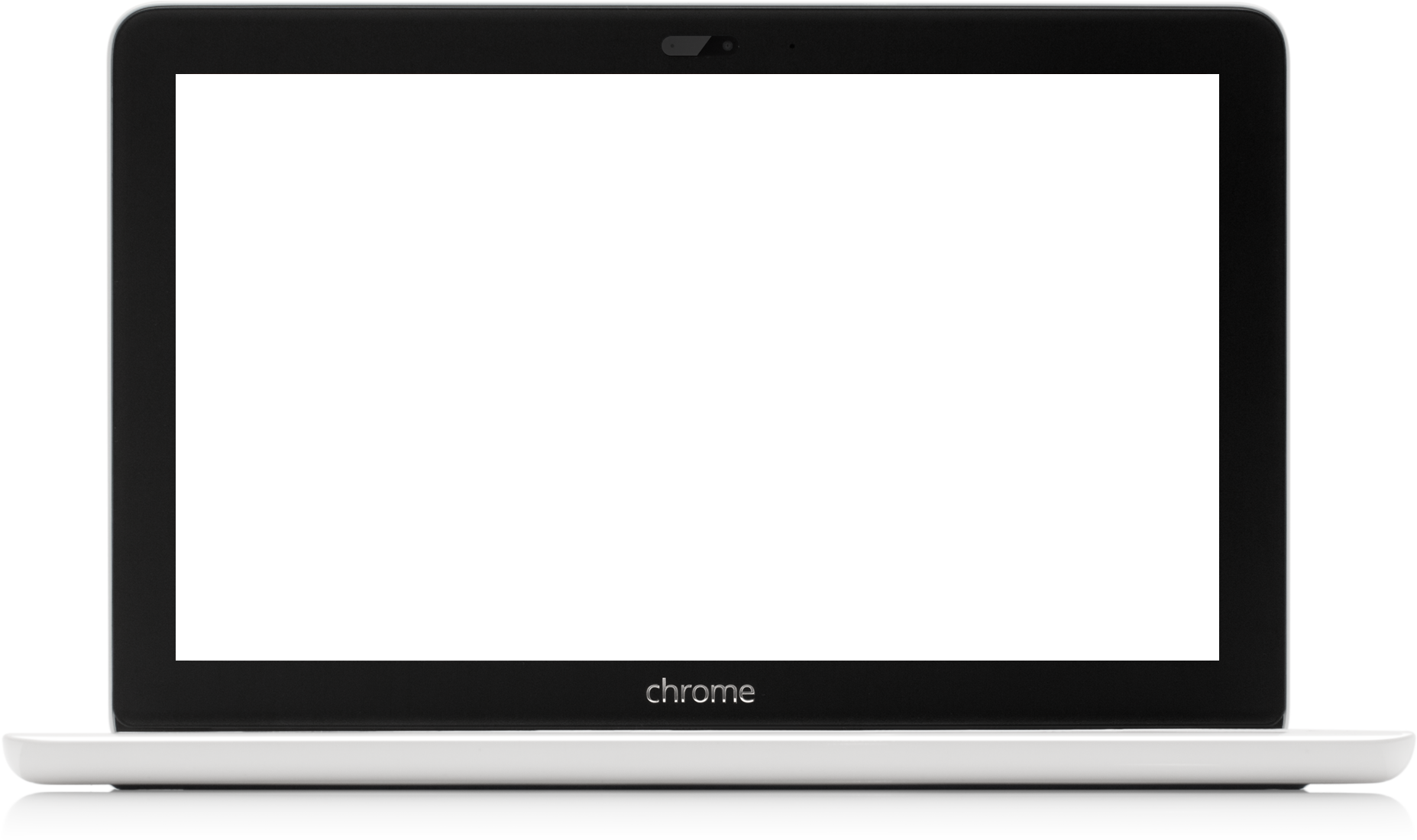 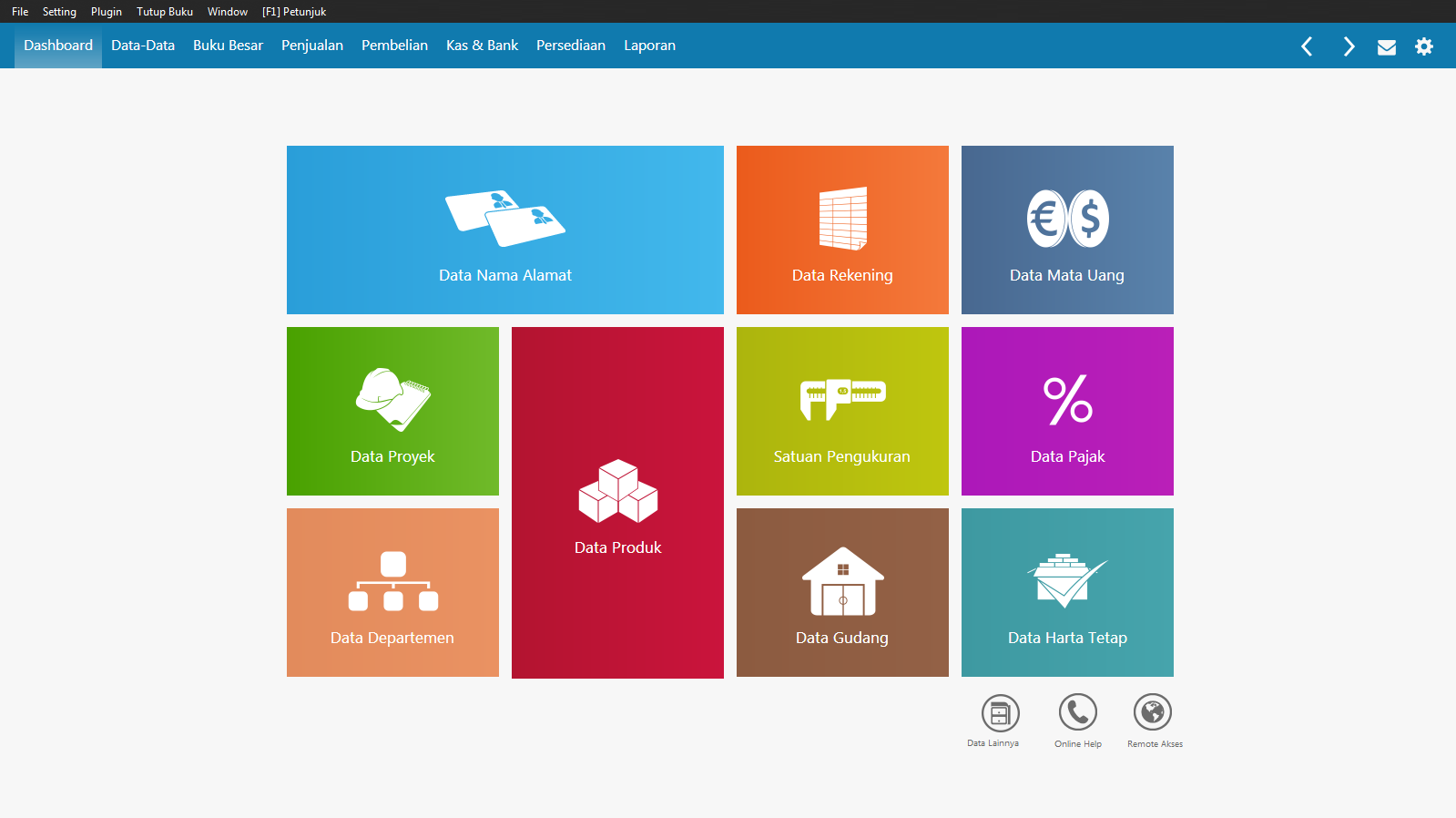 Agus Maulana. S.Pd., M.S.Ak.
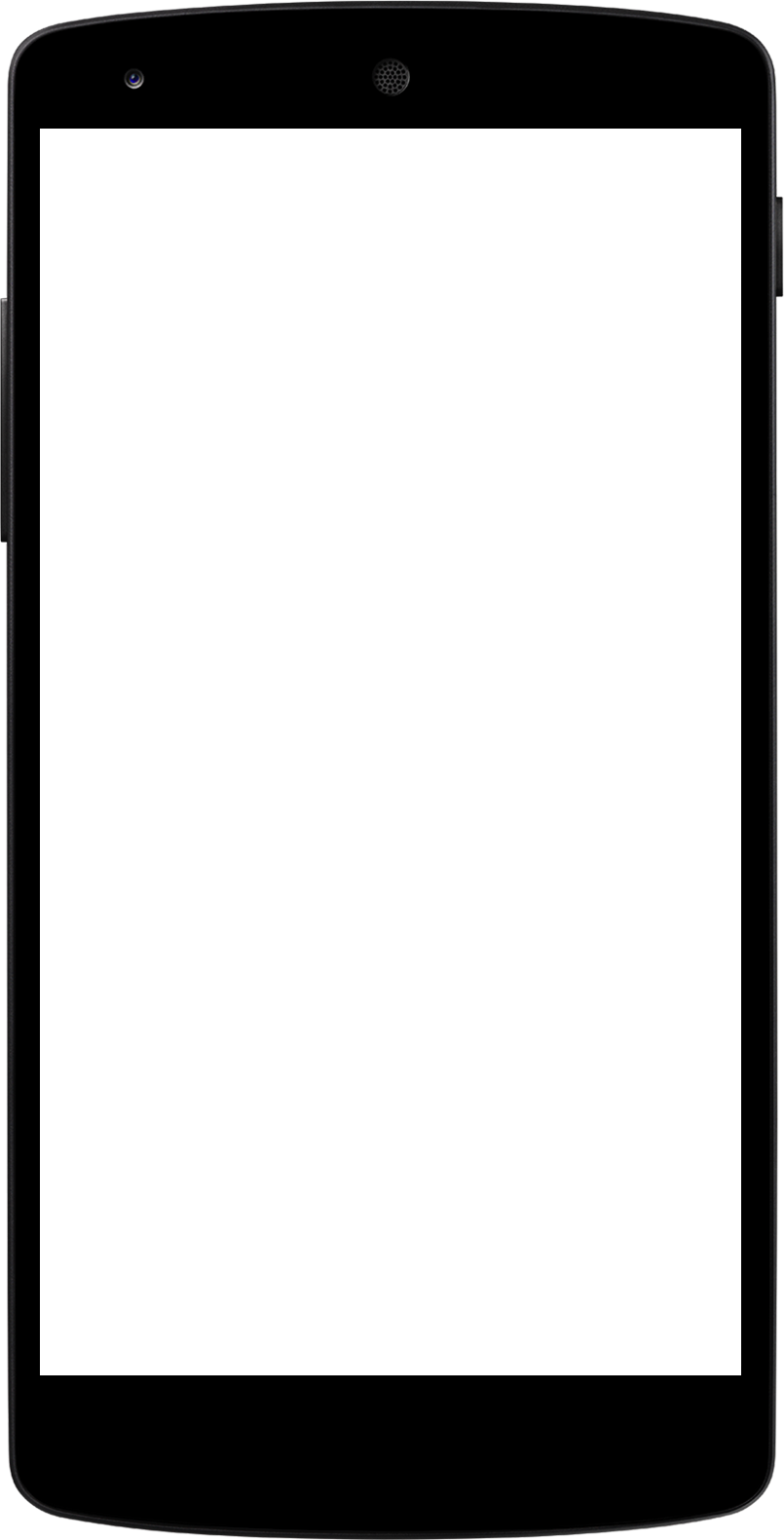 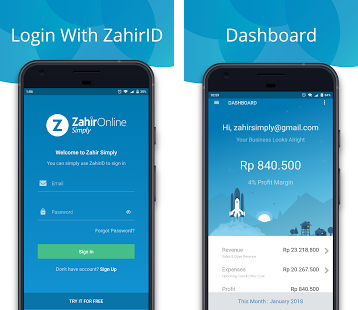 agus.maulana@upnvj.ac.id
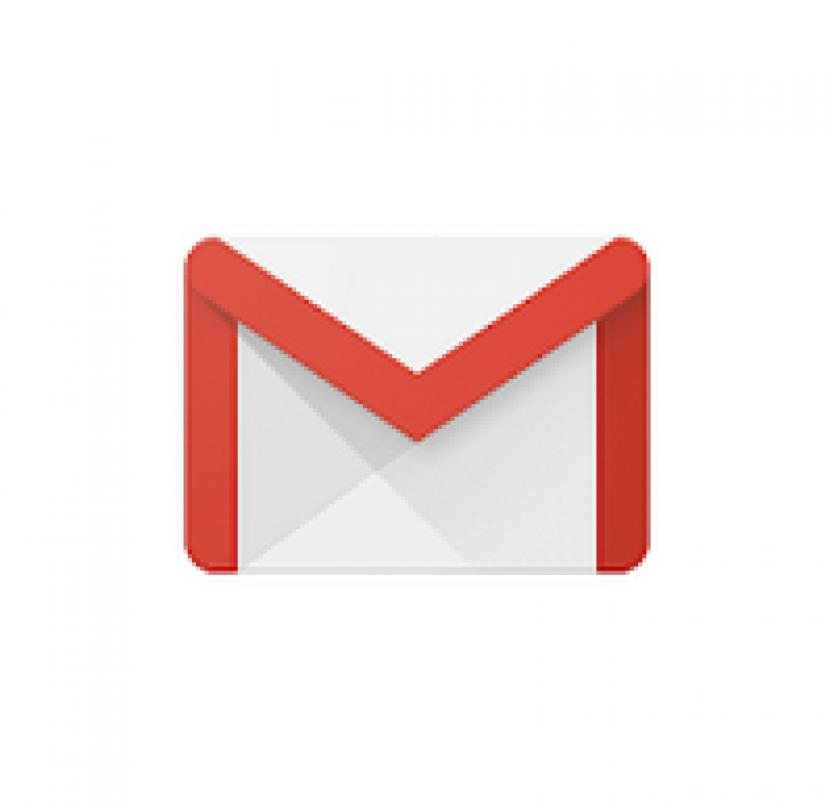 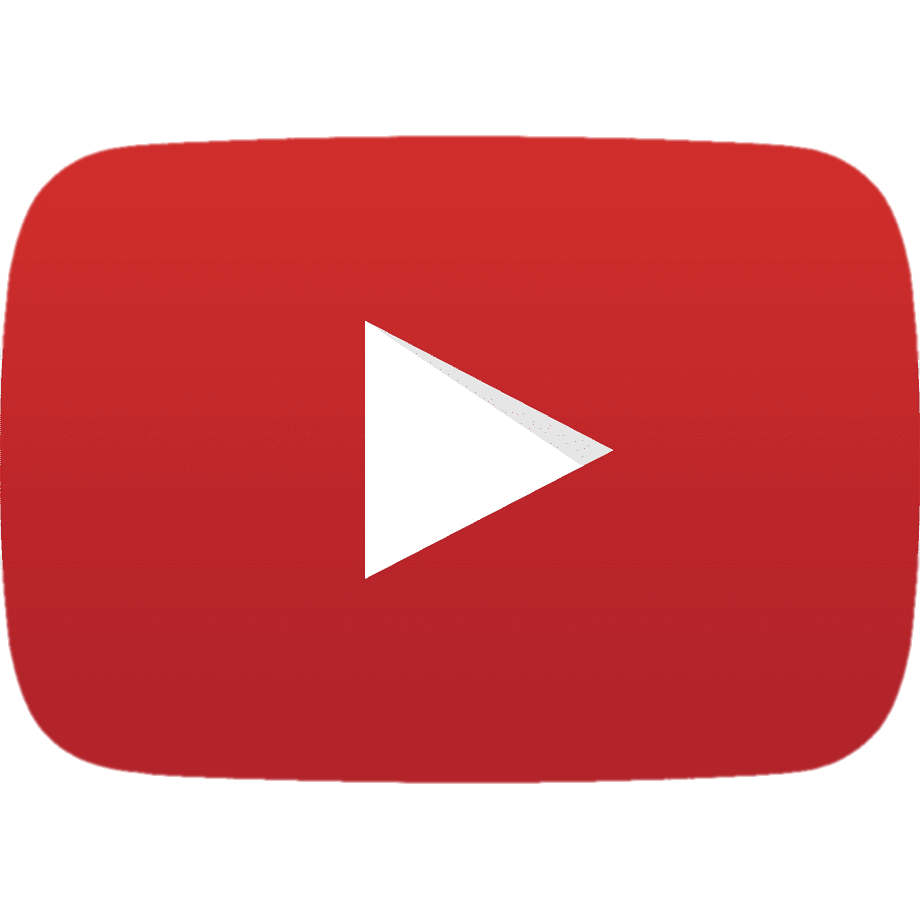 Studi Akuntansi Syariah
Program Studi Akuntansi  - Universitas Pembangungan Nasional Veteran Jakarta